The use of actors as standardised patients in teaching the neurology examination to undergraduate medical students
Malik Z1,  Valnarov-Boulter I1, Davis D1,  Khusakul P1, Rahman T1, Vijayanathan J1, Jain D1, Ogundiya O1, Noronha A1, Fleming F1, Aldridge C1, Young TM2
1 Medical student on iBSc Clinical Neurology & Brain Sciences degree at Queen Square Institute of Neurology, UCL
2 Course director of Clinical Neurology & Brain Sciences iBSc at Queen Square Institute of Neurology, UCL (Corresponding author: t.young@ucl.ac.uk)
UCL Education Conference 2024 Subtheme: The modern and future Higher Education classroom
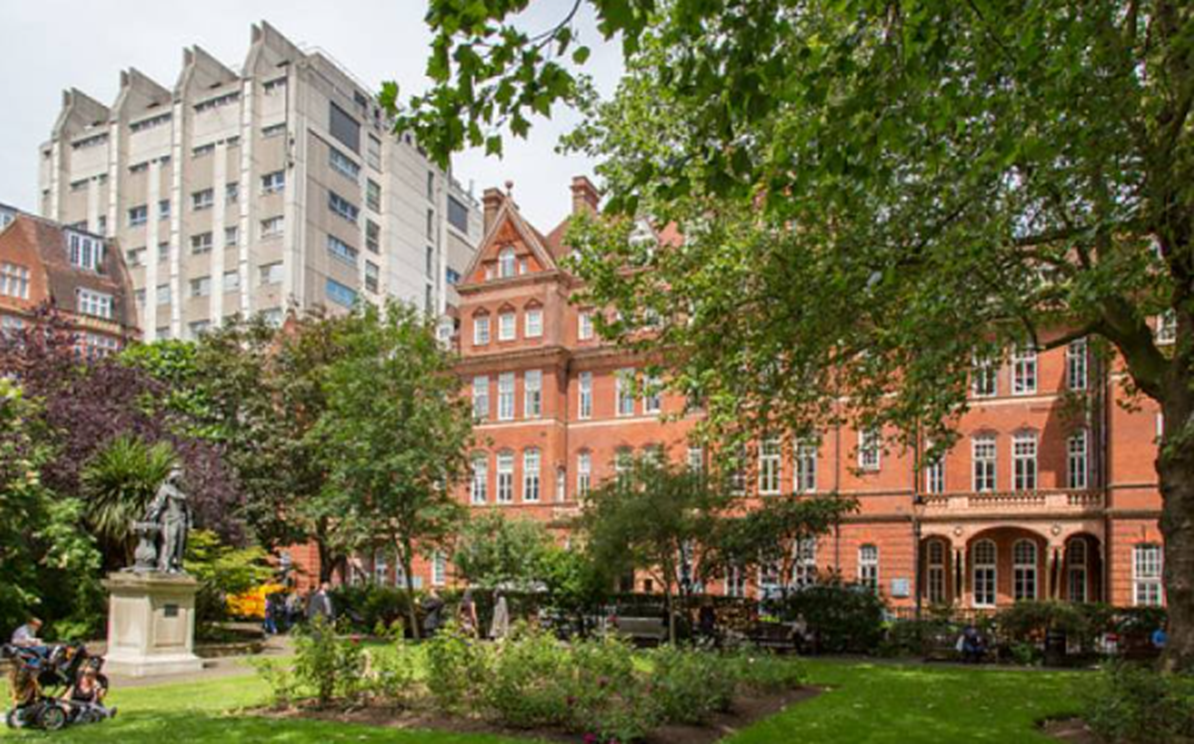 Figure 1: The Queen  Square Institute of Neurology (on the left of image)
Introduction to actors in medical teaching:
Before the introduction of actors to medical education, medical students would learn clinical signs purely from textbooks, lectures or directly with the help of patients. 
Whilst patient participation in teaching offers the great benefit of real case examples, opportunities to learn would depend on the patient consenting to  such examinations. 
Patients may not want to help in such a way for a variety of reasons, including pain or tiredness. It is important that the patients understand that they do not have to help in this way and do not need to give a reason if they do not wish to participate in such teaching.
Despite this there is also a potential concern that some patients might feel that they have to help if they see medical students as a continuum of the medical care they are receiving. 

By using actors instead of patients, a number of these limitations may be overcome.
Introduction to actors in medical teaching, continued
Howard Barrows was the first to introduce standardised patients to healthcare teaching in 1963 while he was  teaching third-year neurology clerks at the University of Southern California (USC) (Barrows & Abrahamson 1964).
A standardised patient is the most recognised term for an actor who had been trained to simulate medical conditions using a pre-determined set of physical emotional and historical criteria (Hardee, 2005).
With time the role of the standardised patient evolved to include teaching and collaborative capacities as well. 
Rather than simply reproducing a scripted clinical scenario, standardised patients can work together with the physician and provide feedback at the end and insights about how empathetic the communication felt (Hardee, 2005).
Evidence for standardised patients in medical teaching
1999: Small group teaching of 75 1st year medical students with standardised patients enhanced learning (McGraw and O’Connor, 1999)
2002: A study on 91  1st year and 36  2nd  year medical students showed that the use standardised patients improved interpersonal communication skills during psychosocial encounters (Fortin et al., 2002). 
2007: 3rd year medical students found use of standardised patients  helped consolidate concepts in case-based learning (Diemers et al., 2007) 
  2009: A literature review found positive outcomes were associated with students working with a standardised patient before encountering  real patients (May, Park and Lee, 2009)
  2010: A study performed on 163 first-year medical students found that the feedback given by standardise patients was more useful than that given by real patients (Bokken et al., 2010) 
  2015: Standardised patient use has correlated with student confidence & clinical competence (Davies et al., 2015) 
  2018: A literature review showed that students benefitted from standardised patients feedback they provided, and this improved their communication skills over time (Block et al., 2018) .
  2021: Standardised patients offer a number of advantages over some other simulation training such as the use of manikins, providing a more realistic learning environment  Sterz et al 2021) 
  2023: A large majority of studies in a systematic review on simulation training (half with standardised patients)  showed a positive impact, especially with communication skill outcome using standardised patients (Bray et al 2023)
Teaching the Neurology Clinical Examination Part 1
Teaching the neurological examination forms an important part of clinical neurology and allows the student to learn how to examine a patient neurologically and what to look for on this examination. ‘Examination’ here refers to the bed side testing that a health care professional performs after taking a history but before any investigations (such as bloods, scans etc.) are performed. The examination findings can help direct investigations and subsequent management of the patient.
Neurology plays an important part in many hospital admissions and GP appointments but is a shortage speciality, so teaching clinical neurology is an important need in medicine.

Despite this, so called ‘neurophobia’ (fear of neurology) is well recognised amongst many medical students and doctors. Some of these simply view neurology as being too hard or difficult. This does not however have to be the case. As neurology educators it is important that we look to make learning neurology more attractive and less intimidating.
The use of standardised patients to teach the neurology clinical examination is one way in which this might be done. Rather than learning straight away on patients with potentially complex signs, learning first on healthy actors provides a way to understand the techniques of examination. It is important to understand what a neurological examination is like in healthy individuals before going on to consider this in patients who may have neurological signs to pick up on examination.
Teaching the Neurology Clinical Examination Part 2
Despite standardised patients being first described by a neurologist 60 years ago, we are not aware of much published literature since then on the use of standardised patients in teaching neurology. 
The limited number of studies we have found have typically involved standardised patients ‘acting out’ specific illnesses rather than being examined as healthy subjects themselves.

We have not found any published work on the use of standardised patients to teach the neurology clinical exam in healthy subjects.
We therefore set out to measure the effectiveness of this with the 3rd year medical students on the Clinical Neurology & Brain Sciences iBSc at the Queen Square Institute of Neurology
Methods:
Our study was a service evaluation with the intention of improving the course, thus falling under the ethics exemption criteria (as discussed with UCL Ethics department).
The clinical neurological examination is taught to Clinical Neurology & Brain Science iBSc students in their first term. An experienced neurology educator teaches the students by use of a standardised patient. 
The standardised patient was a paid actor provided by a company specialising in standardised patients who have previously provided standardised patients for use by UCL Medical School.
The neurology clinical examination was split into three main components in keeping with the ‘chunking’ of taught material (Thalmann et al 2019):1) The cranial nerves (face and head); 2) The upper limbs (examination of the arms) and 3) The lower limbs (examination of the legs).

Each component was first demonstrated to the students by the neurology educator. Students were then invited up individually to perform the examination themselves. Support was provided both by the neurology educator and by students not directly examining who were encouraged to provide suggestions and advice. 
The students were at a later session formally examined with each one being assessed on one of the 3 components. The neurology educator used a peer reviewed/approved marking rubric for the assessments. .
In addition, an optional feedback form based on a UCL Ethics supplied template was completed by the iBSc students to ascertain how helpful they found the experience of learning clinical neurology examination via use of the standardised patient.
Methods: The Feedback form questions
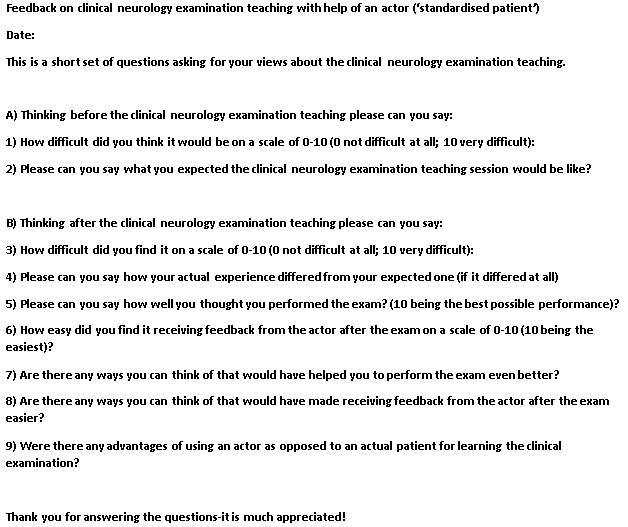 Results: Quantitative
All 11 students demonstrated excellent recall and practical performance of the neurology clinical examination as assessed by the neurology educator using the peer-reviewed marking rubrics

All iBSc students competed the feedback questionnaires.

The key quantitative result from the feedback questionnaires compared student views before and after the teaching with standardised patients:
Comparing the question: 
‘How difficult did you think it would be on a scale of 0-10 (0 not difficult at all; 10 very difficult)?’ 
     ….with the question:  ‘Thinking after the clinical neurology examination teaching, please can you     
     say how difficult did you find it on a scale of 0-10 (0 not difficult at all; 10 very difficult)?’

The actual clinical examination using standardised patients was felt to be significantly less difficult than anticipated beforehand by students (p=0.027; 2-tailed paired t-test).
Results: Qualitative
All 11 iBSc students competed the feedback questionnaires with many adding comments considered on this slide as qualitative results. 

Representative comments to the following questions included: 
Please can you say how your actual experience differed from your expected one (if it differed at all)?: 
The actor was incredibly friendly and I did not feel any pressure to perform the examination perfectly first time’; ‘Seeing the procedure done repeatedly in-person before our turn was a lot of help’; “I thought we would just learn the steps of the exam and then it would be over but in actual fact I found that I learnt a lot about neurological conditions and what signs they can present with”
Are there any ways you can think of that would have helped you to perform the exam even better?: 
‘A handout to read through before watching the exam; I think it would've consolidated things more’; ‘I do not think so, it was taught thoroughly and the reasoning behind each test was explained in depth’. ‘Perhaps memory aids for the ideal order and structure of examination’
Conclusion
Teaching the clinical neurological examination to learners is important and yet ways to make this more attractive and less intimidating would be helpful to try and help overcome ‘neurophobia’ amongst some learners. 

There is a significant body of evidence in published literature to show the benefits of using actors as standardised patients to help teach medical students clinical examination skills.

We are not aware of published work that has yet shown that standardised actors can be used to demonstrate the neurology clinical examination in healthy subjects.

We have demonstrated in this presentation that standardised patients can provide an effective  strategy to teach learners the clinical neurology examination. Our results show a significantly less difficult experience overall amongst our cohort than anticipated beforehand by the students.

The use of standardised patients as healthy subjects to learn normal examination techniques in addition to their more usual role in acting out patients with illness may have an application more broadly across medicine.
Thank you…
We are very grateful to Amanda Band (Managing Director of SimPatiCo UK Ltd) 
and her actors who supported us in this project
References
Barrows, HS and Abrahamson, S. (1964) ‘the programmed patient: a technique for appraising student performance in clinical neurology. Journal of medical education, 39, pp. 802–5. 
Block, L. et al. (2018) ‘Perceptions of a longitudinal standardized patient experience by standardized patients, medical students, and faculty.’, Medical education online, 23(1), p. 1548244. Available at: https://doi.org/10.1080/10872981.2018.1548244.
Bray L, Krogh TB, Østergaard D. Simulation-based training for continuing professional development within a primary care context: a systematic review. Educ Prim Care. 2023 Mar;34(2):64-73. doi: 10.1080/14739879.2022.2161424.
Bokken, L. et al. (2010) ‘Instructiveness of real patients and simulated patients in undergraduate medical education: a randomized experiment.’, Academic medicine : journal of the Association of American Medical Colleges, 85(1), pp. 148–54. Available at: https://doi.org/10.1097/ACM.0b013e3181c48130.
Davies, M.L. et al. (2015) ‘Changes in Student Performance and Confidence with a Standardized Patient and Standardized Colleague Interprofessional Activity.’, American journal of pharmaceutical education, 79(5), p. 69. Available at: https://doi.org/10.5688/ajpe79569.
Diemers, A.D. et al. (2007) ‘Students’ perceptions of early patient encounters in a PBL curriculum: a first evaluation of the Maastricht experience.’, Medical teacher, 29(2–3), pp. 135–42. Available at: https://doi.org/10.1080/01421590601177990.
Fortin, A.H. et al. (2002) ‘Teaching pre-clinical medical students an integrated approach to medical interviewing: half-day workshops using actors.’, Journal of general internal medicine, 17(9), pp. 704–8. Available at: https://doi.org/10.1046/j.1525-1497.2002.00628.x.
References continued
Hardee, J. (2005) ‘From Standardized Patient to Care Actor: Evolution of a Teaching Methodology’, The Permanente Journal, 9(3). Available at: https://doi.org/10.7812/TPP/05-030.
May, W., Park, J.H. and Lee, J.P. (2009) ‘A ten-year review of the literature on the use of standardized patients in teaching and learning: 1996-2005.’, Medical teacher, 31(6), pp. 487–92. Available at: https://doi.org/10.1080/01421590802530898.
McGraw, R.C. and O'Connor, H.M. (1999) ‘Standardized patients in the early acquisition of clinical skills’, Medical Education, 33(8), pp. 572–578. Available at: https://doi.org/10.1046/j.1365-2923.1999.00381.x.
Sterz J, Gutenberger N, Stefanescu MC, Zinßer U, Bepler L, Linßen S, et al. Manikins versus simulated patients in emergency medicine training: a comparative analysis. European Journal of Trauma and Emergency Surgery. 2021 Jul 30; 3. Meerdink M, Khan J. Comparison of the use of manikins and simulated patients in a multidisciplinary in situ medical simulation program for healthcare professionals in the United Kingdom. Journal of Educational Evaluation for Health Professions [Internet]. 2021 Apr 20;18(8):8.
Thalmann M, Souza AS, Oberauer K. How does chunking help working memory?(2019) J Exp Psychol Learn Mem Cogn. 2019 Jan;45(1):37-55. doi: 10.1037/xlm0000578. Epub 2018 Apr 26. PMID: 29698045.
Theroux, R. and Pearce, C. (2006) ‘Graduate students’ experiences with standardized patients as adjuncts for teaching pelvic examinations.’, Journal of the American Academy of Nurse Practitioners, 18(9), pp. 429–35. Available at: https://doi.org/10.1111/j.1745-7599.2006.00158.x.